Årsmøde samt Generalforsamling 2020
Aftens program
19.30-20.30:	Generalforsamling

20.30-21.00:	Kaffe og afstemning til årets hjort

21.00-21.45:	Kronvildtforvaltning påLøvenholm			v/ Skovfoged Daniel Hintz

21.45-22.00:	Kåring af Årets hjort , lodtrækning blandt de indleverede 			          hjorte samt tak og farvel
Generalforsamling 2020
Valg af dirigent og stemmetællere
Aflæggelse af beretning
Fremlæggelse af regnskab
Fastlæggelse af kontingent for det kommende år
Forvaltningspolitikker
Indkomne forslag
Valg af bestyrelsesmedlemmer og 2 suppleanter
Valg af revisor og revisorsuppleant
Eventuelt
‹#›
1: Valg af dirigentog stemmetællere
Bestyrelsen indstiller:
Dirigent:			Martin Ingwersen

Stemmertællere:		Arne Andersen
						Kim Jensen
‹#›
2: Beretning
Vedtægter samt målsætninger for Kronhjorte.dk, som vedtaget på generalforsamling 2012:

Udvikling i ejendomme og arealer…(Målsætning: Fastholde det lokale samarbejde omkring forvaltning af hjortevildt)

Gennemførte aktiviteter i 2019(Målsætning: Arbejde mod mere ”forvaltning” og mindre ”sprosse-afskydning”)

Afskydning og estimeret bestandsudvikling(Målsætning: Skabe ”bæredygtighed” i bestanden – til glæde for jægere, landmænd, skovejere og naturelskere)

Aktuelt(Målsætning: Forholde sig proaktivt til såvel kronvildt som dåvildt…)
‹#›
Udviklingen i ejendomme & areal
Meget få ændringer i løbet af 2019

129 ejendomme; 88 lodsejere & 41 jagtlejere

Arealet stadig omkring 9.700 ha

Udbytte kronvildt : 	1 dyr/76 ha

Udbytte dåvildt :		1 dyr/388 ha
‹#›
2: Beretning1) Fastholde det lokale samarbejde omkring forvaltning af hjortevildt
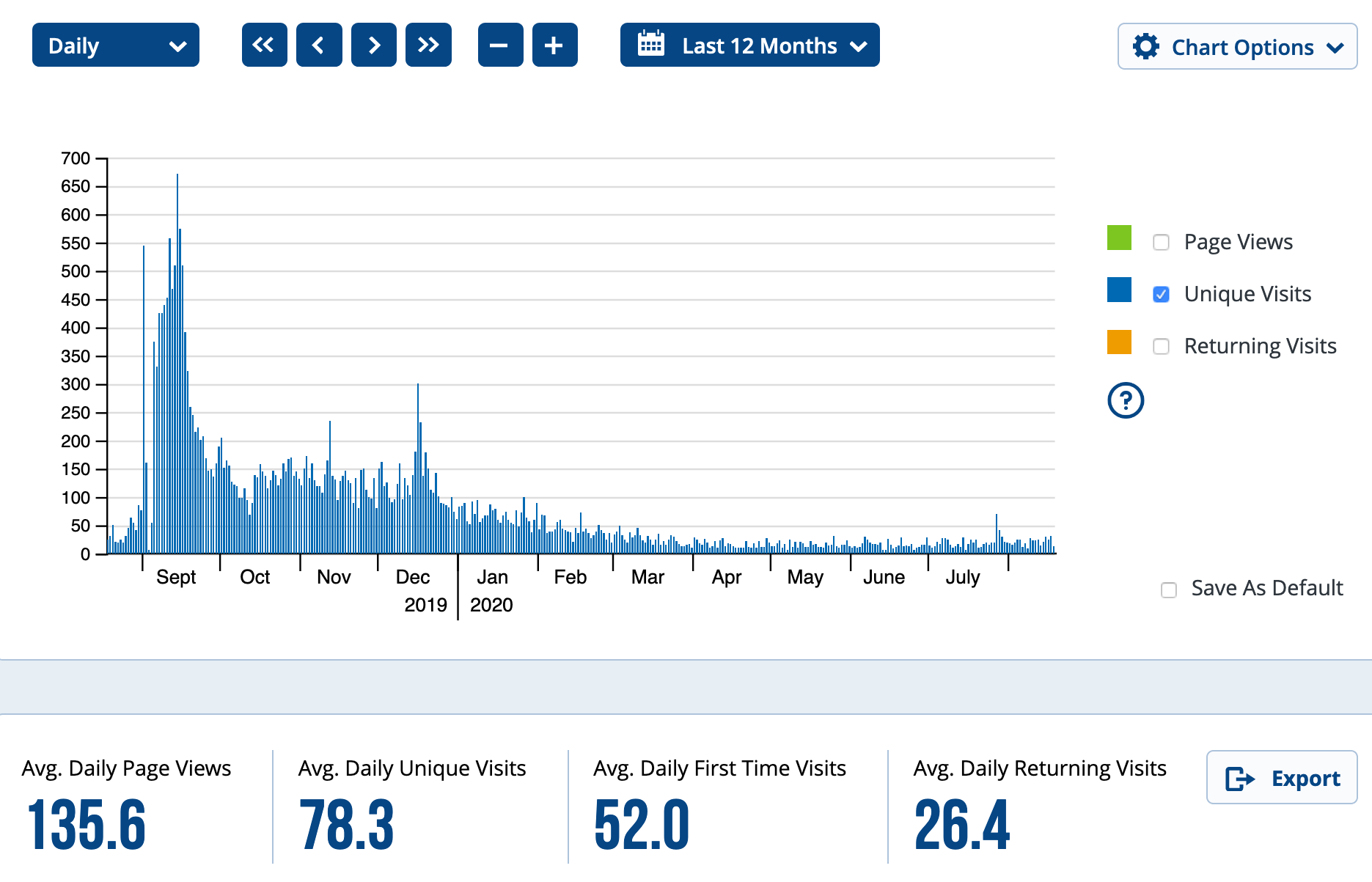 28-02-2019
‹#›
[Speaker Notes: Nyhedsbrev]
Året der gik…
Sommerens udflugt gik til landmand
Anders Stensgaard 27. august.

Økologisk planteavl på 750 ha i området Randbøl, Vorbasse, Billund, Bække

Skader på afgrøder

Afværgeteknik i kartofler, lupin, havre m.v.
‹#›
[Speaker Notes: Skal vi tilføje andet end at Anders Stensgaard tålte kronvildtet bedre end ventet - men ønskede sig en reduktion af bestanden?]
Året der gik…
Koordineret bevægelsesjagt mandag  16/12-2019
Formål: 1) Fastholde naturlig adfærd i den overlevende bestand
2) Sikre effektiv udtag af kalve og hinder

Afvikling:
over 3.000 ha. og 100+ jægere 
Samlet udbytte på  omtrent 20 dyr,  Afskydningen primært i den østlige del af området
‹#›
Afskydning jagtsæson 2019/2020
Vi mangler indberetninger. Vi kan kun medtage indberetninger fra “jagtherren” - dvs.lodsejeren eller jagtkonsortiet.
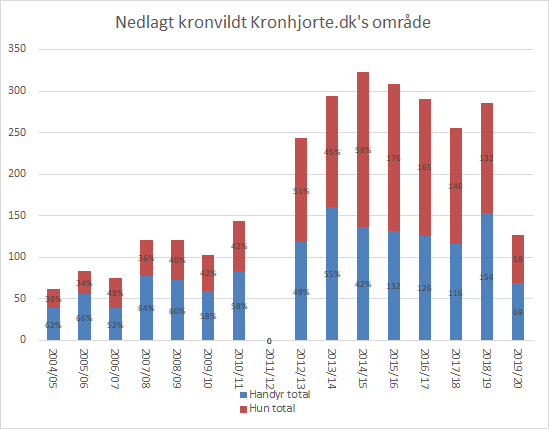 ‹#›
[Speaker Notes: Det er der vel ikke så meget at sige til. Tallene er de mest retvisende vi har.]
Udvikling i afskydning - Kronvildt
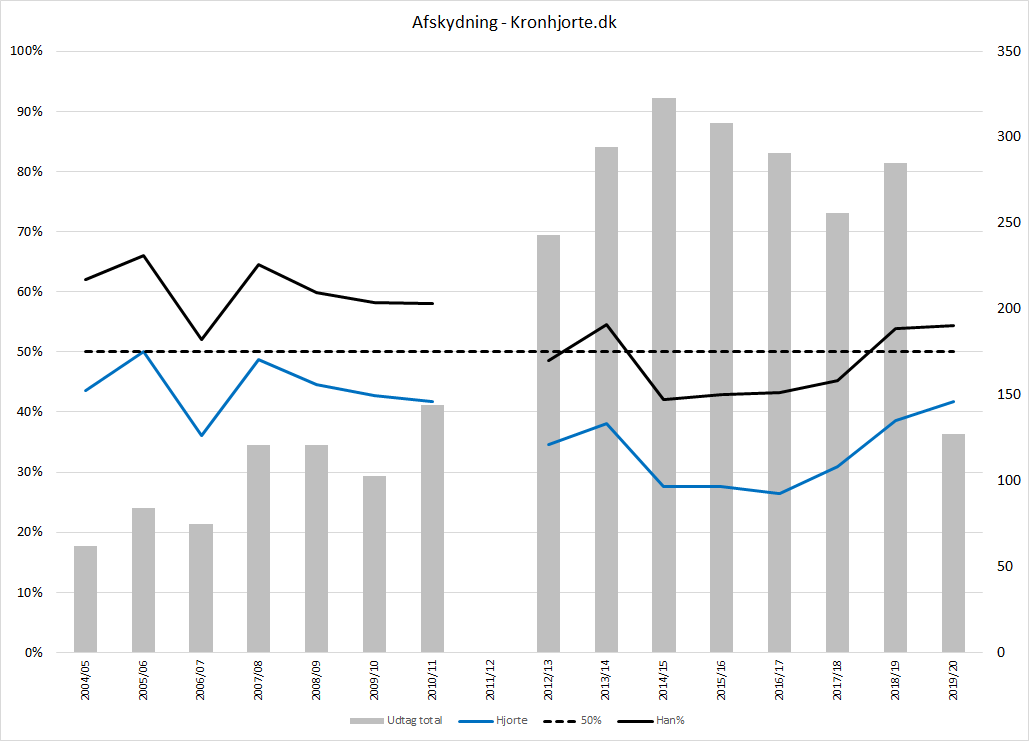 Afskydningen er omtrent halveret i forhold til de sidste 6 år. Bestandsudvikling vurderes lokalt som uændret (pga udvandring) eller svagt stigende. Især november & december var med lave jagtudbytter i den centrale del af vores område
Handyrsandelen i afskydningen er stadig høj;  trods indførelse af reducerede jagttider på hjort udgør  handyrene igen over 50% af den samlede afskydning.
Andelen er trofæbærende hjorte (inkl. spids) har været stigende fra 26% til 42% - med kortere jagttid ?!?
‹#›
Udvikling i afskydning - Dåvildt
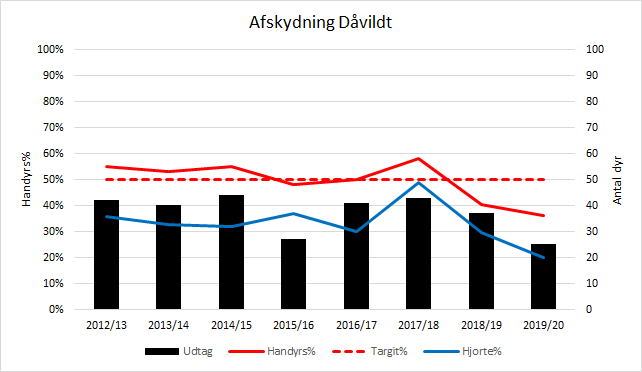 Afskydning af dåvildt igen reduceret …. Markant reduktion af jagttiden (då 50%, hjort 90%)

Bestanden vurderes stabil, måske stigende – udtaget formentlig mindre end produktionen
‹#›
Status i den nuværende kronvildtbestand
Baseret på indberettede afskydningstal i perioden 2001-2020 (særligt de senere år) samt tilbagemeldingerne fra Jer omkring bestandssammensætning og –udvikling, er udarbejdet et bud på populationsdynamikken i den lokale bestand.
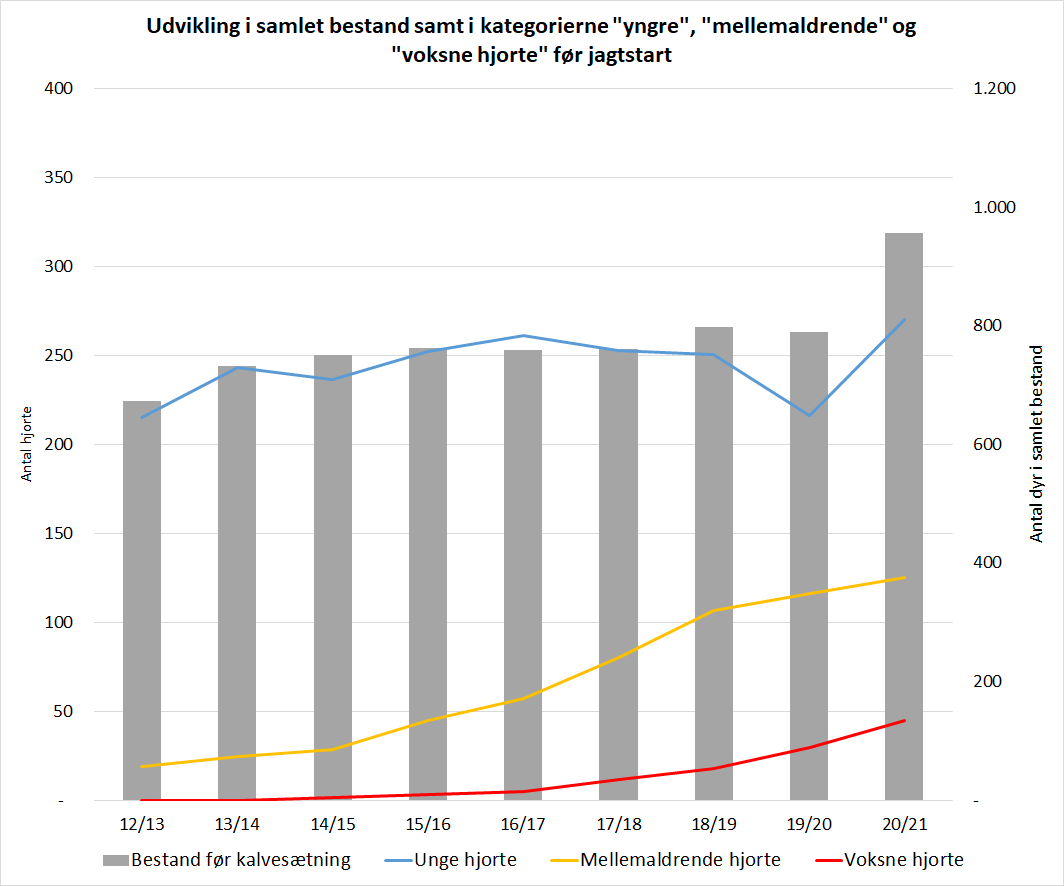 ‹#›
Status i den nuværende kronvildtbestand
Baseret på indberettede afskydningstal i perioden 2001-2020 (særligt de senere år) samt tilbagemeldingerne fra Jer omkring bestandssammensætning og –udvikling, er udarbejdet et bud på populationsdynamikken i den lokale bestand.
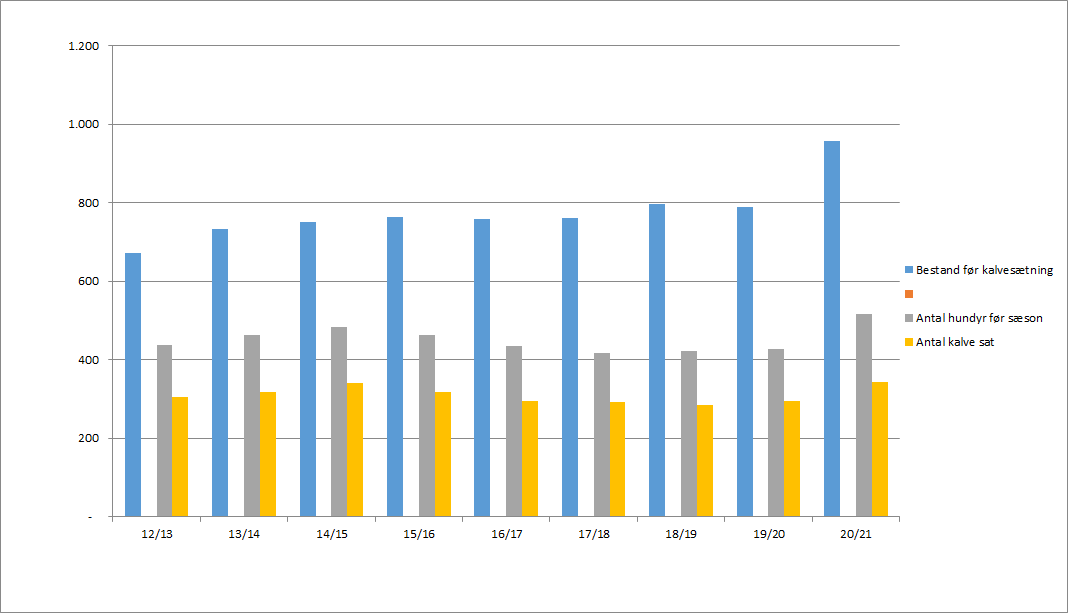 ‹#›
Udvikling i bestandspyramiden lokalt
Et bud på vores lokale bestand og udviklingen i de sidste 7 sæsoner…
Den lokale bestand efter afslutning af 2019/20
Bestandsstørrelse.: 956 dyr
Handyrsandel: ca. 45%
“Få” hjorte over 4 år – men stigende andel
Bestand inden jagtsæson 1300 dyr !!!
Den lokale bestand efter afslutning af 2012/13:
Bestandsstørrelse.: 675 dyr
Handyrsandel: ca. 34%
“Ingen” hjorte over 4 år
Relativt stort udtag af handyr
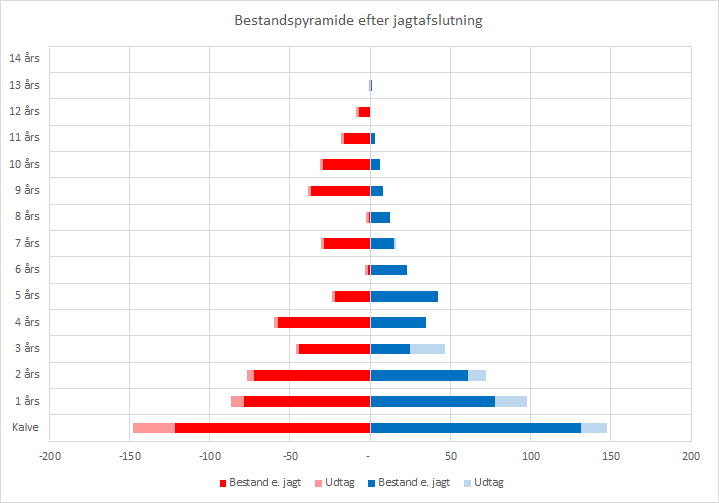 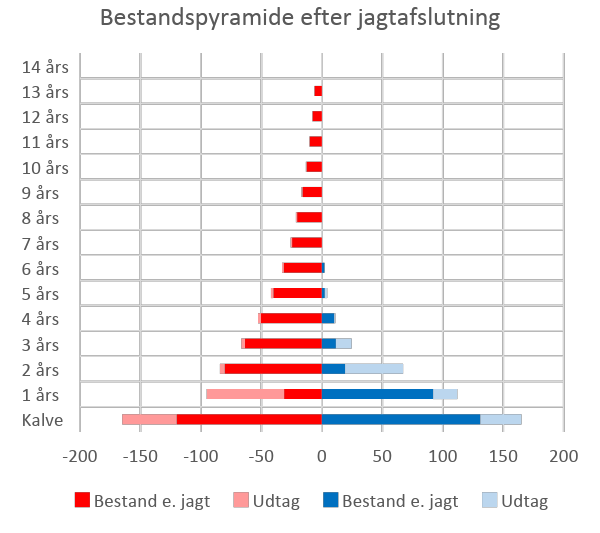 Alle opgørelser (bestand/afskydning) er baseret på kendt afskydning. Reelle tal er formentlig 20-40% højere
‹#›
[Speaker Notes: Hvis vi viderefører regnestykket og kombinerer med den lave afskydning i forgangne sæson får vi en ret stor bestandsstigning.]
Konklusioner på den lokale bestand
Konklusioner
Kronvildt:
En stigende bestand i niveauet markant over 1000 (1300 ?) dyr. Der en tendens til spredning til nye revirer, især mod øst samt sydvest for området, er der nu etablerede og stabile bestande.
Bestanden vurderes at indeholde ca. 45% handyr. 
“Alderspyramiden” for kronhjorte indeholder nu flere voksne hjorte. I den kommende sæson vil det være muligt at der bliver nedlagt flere voksne hjorte.
Lav afskydning i sæson 2019-2020. Skyldes efter vores overbevisning ikke tilbageholdenhed hos jægerne. 
Ændrede jagttider for hjorte - mere fokus på handyr ?
Ulv !! - var den tilstede i første halvdel af december ?
Ændring i plantagernes aldre - tilplantninger fra orkanen 1999 bliver nu tyndet.

Stigende udtag i randområder, særligt af unge handyr i ”nye områder”. ????
Konstant mængde vildtskader i landbruget - dog med enkelte meget belastede områder
Konstant nye vildtskader i skovbruget - her forsøges nogle steder med “afværgning”
‹#›
Konklusioner på den lokale bestand
Konklusioner

Dåvildt:
En sund bestand i niveauet 125-150 dyr. Bestanden er ikke voldsomt voksende, og koncentrer sig omkring et mindre antal ejendomme (ses dog som strejfvildt i hele området)
Bestanden vurderes at indeholde relativt få handyr
Gennemsnitsalderen for handyr vurderes stadig lav, 2-3 år. Fåtal hjorte i alderen 5 år+
Radikalt ændrede jagttider på dåvildt, kombineret med stærk fokus på kronvildtet, har betydet en svagere afskydning
‹#›
Det sker i 2020/21
jagttider for kronvildt formentlig fastholdt i kommende sæson

jagttider for dåvildt formentlig fastholdt i kommende sæson

Forslag til koordineret jagt:

16/12-20

Delområder under Kronhjorte.dk vil formentlig arrangere 1-3 koordinerede jagter
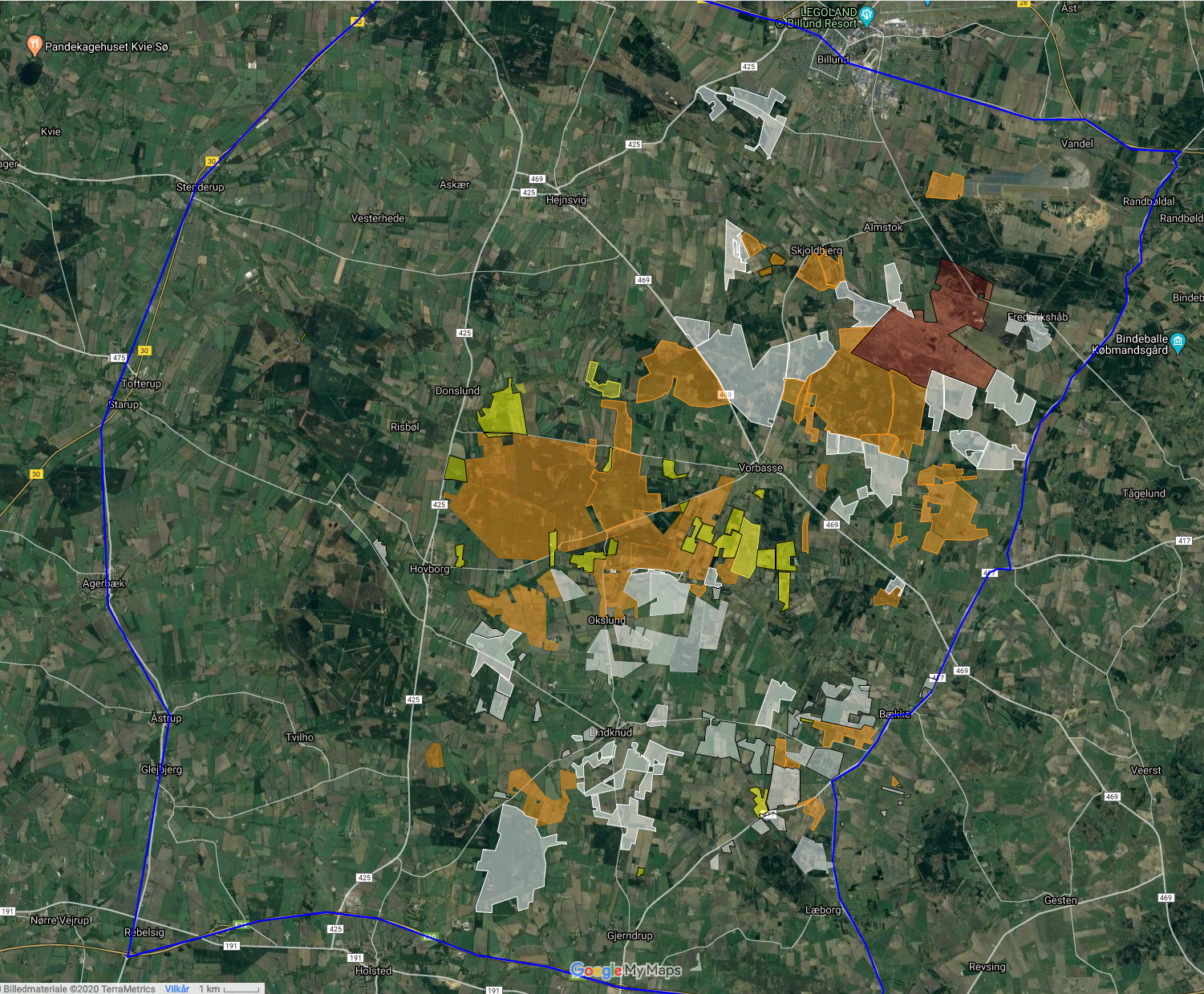 ‹#›
Miljøministeriet 29. juni 2020
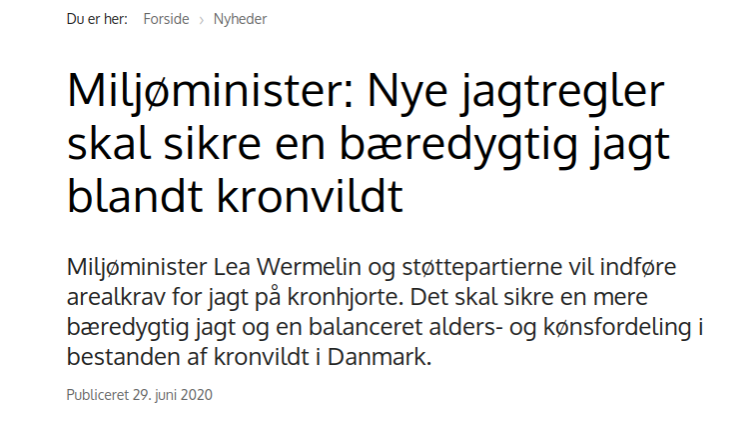 ‹#›
5: Forvaltningspolitikker
Bestyrelsen indstiller at den kommende sæson fortsættes med de kendte ordninger.

Gul ordning: 
Jagtetiske regler for hjortevildt
Åbenhed og indberetning af afskydning 
Frivillig fredning af 8-,9- og 10-ender kronhjorte
Lukket for tilmelding

Hvid ordning: 
Jagtetiske regler for hjortevildt
Åbenhed og indberetning af afskydning

Orange ordning (fælles forvaltning):
Jagtetiske regler for hjortevildt
Åbenhed og indberetning af afskydning 
Reduceret udtag af trofæbærende hjorte – max 1 hjort pr. påbegyndt 100 ha. 
Stortryk (koordinerede jagter) anbefales som værende hundyr og kalve, men hjort kan aftales – evt. på kvote. 
Pligt til at medbringe trofæ og underkæbe på alle nedlagte hjorte til årsmødet. 


Alle ordning er gældende fra de tiltrædes til de opsiges (forlænges automatisk fra år til år).
‹#›
[Speaker Notes: Vi kan nævne at  det tidligst træder i kraft sæson 1921/22 - at vi  ikke finder nogen grund til større debat om emnet i aften, da vi mangler fakta at forholde os til. Vi håber at der bliver åbnet for mindre regionale forsøgsordninger, da vi så vil indgive en ansøgning. Når/hvis det sker vil vi invitere til møde om indholdet af ansøgningen.
I jægerkredse har emnet forårsaget  så meget uro at det truer med at “sprænge” Jægerforbundet]
Beretning 2019
Tak for Jeres opmærksomhed


?
‹#›
3 & 4: Regnskab 2019samt kontingent for 2020/21
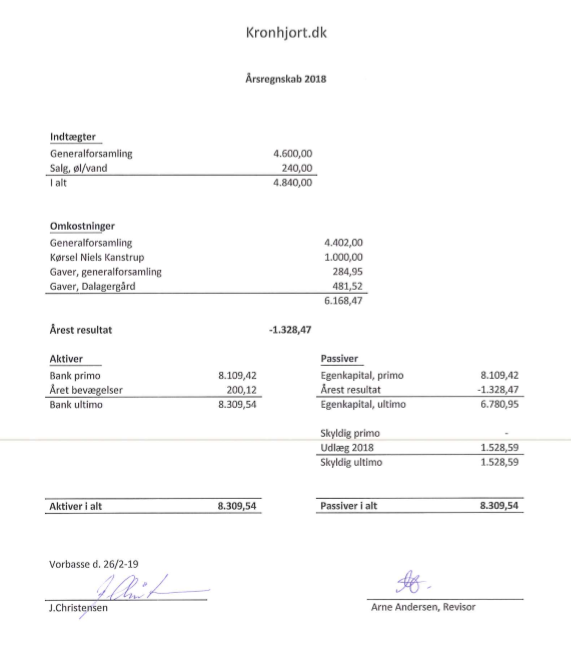 Kontingent 2020/2021:

Bestyrelsen indstiller 0,00 DKK
28-02-2019
‹#›
6: Indkomne forslag
Bestyrelsen fremsætter forslag om udsendelse af nyhedsbrev.

Der er ikke indkommet øvrige forslag
‹#›
[Speaker Notes: Jeg har ikke modtaget forslag udefra]
7: Bestyrelsesmedlemmer og suppleanter
På valg til bestyrelsen:

John Holm Christensen			modtager genvalg 
Klaus Skare 				modtager genvalg
Klaus Kjær 					modtager ikke genvalg



Bestyrelsen foreslår:			Martin Ingwersen



På valg som suppleant:
Bent Poulsen				modtager genvalg 
Kristian Kristensen			???
‹#›
8: Revisor og revisorsuppleant
På valg som revisor:
Arne Andersen			modtager genvalg


På valg som revisorsuppleant:
Jens Rasmussen			modtager genvalg
‹#›
9: Eventuelt
Ordet er frit…
‹#›